Lecture 8: EDA
Lecture Outline
Data Science Process Example
	Dataset considerations
		Comprehensive vs Sampled
		Biases
Visualization
	Exploration (EDA)
	Communication
1
[Speaker Notes: multi-linear regression
Polynomial regression

Cycle back and talk more about the earlier stages of the data science process, so that you can better make use of data and the models that you’ll learn]
Lecture Outline
Data Science Process Example
	Dataset considerations
		Comprehensive vs Sampled
		Biases
Visualization
	Exploration (EDA)
	Communication
2
Example
Let’s say that we are interested in the English Premier League (football/soccer) and want to build a model to predict a player’s market value.
Does age affect one’s market value?
Question
3
Example
What do we do?
4
Example
Ask an interesting question
What do we do?
Get the Data
Explore the Data
Model the Data
Communicate/Visualize the Results
5
Dataset Considerations
What data is necessary to answer our question?
Is the source credible/authoritative? (.com, .net, .org, .gov, .name)
How difficult is it to analyze the dataset? (photos, videos, text?)
What is the allowed usage of data under its license?
Who collected the data?
When was the data collected?
6
Dataset Considerations (continued)
How was the data collected?
How is the data formatted?
Confidentiality concerns
Does your data collection procedures need to be approved by an IRB?
Comprehensive data vs sampled data?
Biases
7
Dataset Considerations (continued)
How was the data collected?
How is the data formatted?
Confidentiality concerns
Does your data collection procedures need to be approved by an IRB?
Comprehensive data vs sampled data?
Biases
8
Lecture Outline
Data Science Process Example
	Dataset considerations
		Comprehensive vs Sampled
		Biases
Visualization
	Exploration (EDA)
	Communication
9
Dataset Considerations: Comprehensive Data
We have access to all the data points that exist, which is usually a lot
Collected and digitized as part of generalized procedures of an institution
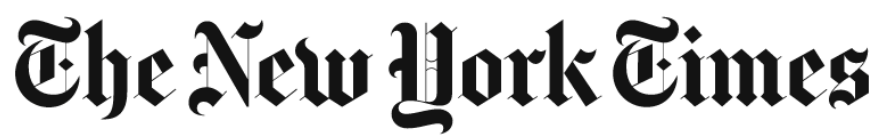 13 million articles
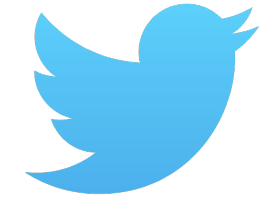 ~500 million tweets per day
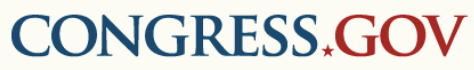 100,000s votes per year
10
[Speaker Notes: ALL DATA COLLECTED]
Dataset Considerations: Sampled Data
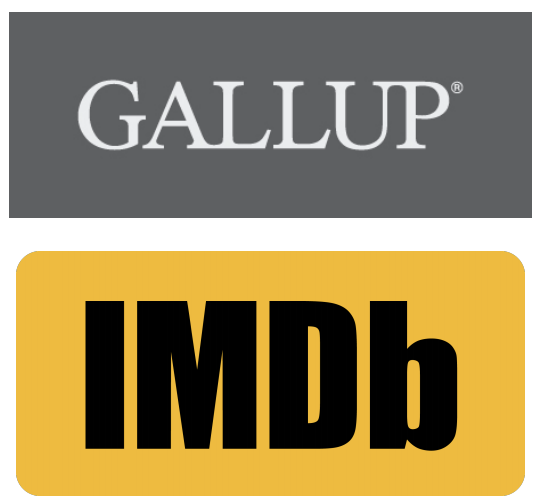 When collecting individual data is relatively expensive
Only a portion of the population is sampled
Not just restricted to polling or surveys
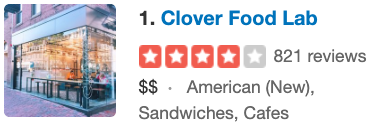 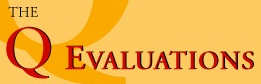 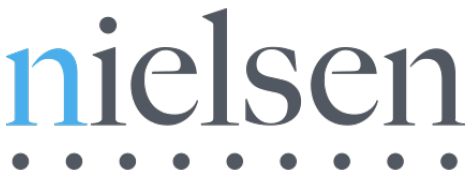 11
Lecture Outline
Data Science Process Example
	Dataset considerations
		Comprehensive vs Sampled
		Biases
Visualization
	Exploration (EDA)
	Communication
12
Dataset Considerations: Biases
A bias in sampled data occurs when a procedure causes the sample to overrepresent a subpopulation
Biases may not necessarily be intentional
Even if you don’t think over-representation of a subpopulation will bias the dataset with regard to your question, it’s still a bias
Always strive to minimize any biases in your data collection procedures
13
Dataset Considerations: Biases
Gallup Polls
Randomly calls two groups of ~500 people a day by sampling among all possible phone numbers
For landlines, asks for household member who has the next birthday
Calls people living in all 50 states
Tries to assure 70% cellphone, 30% landlines
Weights data to reflect the demographics of the general population
14
Dataset Considerations: Biases
IMDb Movie Ratings
Registered users rate films 1-10 stars; they are an overrepresented subpopulation relative to the general population
Registered users who rate movies in their free time further over represents a specific segment of the general population
“Men Are Sabotaging The Online Reviews Of TV Shows Aimed At Women1”
60% who rated Sex in the City were women. Women gave it a 8.1, men gave it 5.8.
1 fivethirtyeight.com
15
[Speaker Notes: Q-scores]
Dataset Considerations: Biases
IMDb Movie Ratings
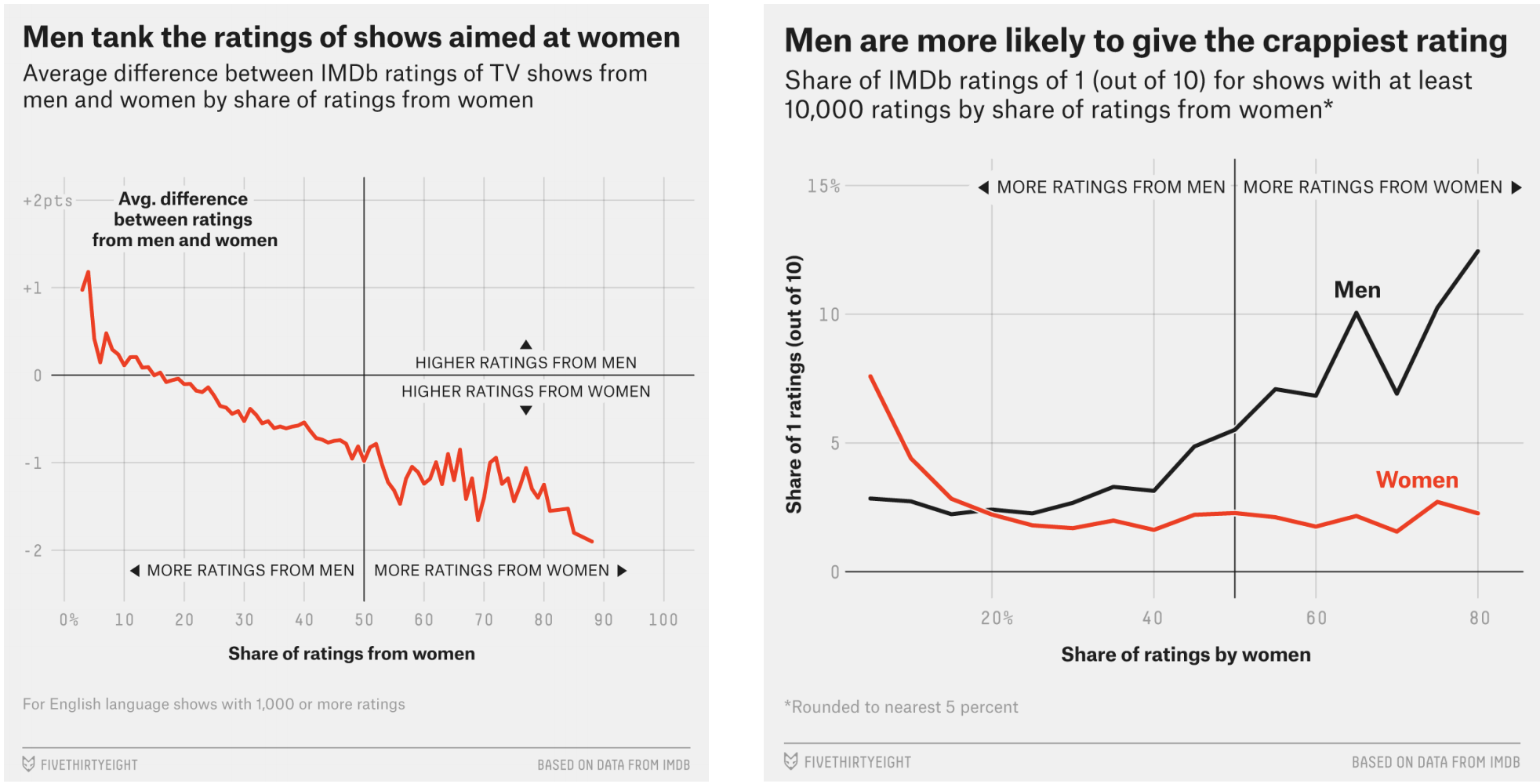 16
[Speaker Notes: Avg men ratings – avg women ratings]
Dataset Considerations: Biases
Yelp Reviews
Registered users rate businesses on a 1-5 star scale
Registered users tend to represent a certain subset of the population (those who are more social media inclined and opinionated)
Customers with extreme experiences are more likely to voice their opinions
17
Dataset Considerations: Biases
Yelp Reviews
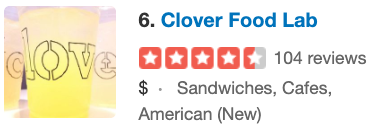 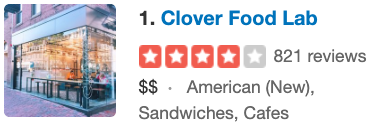 18
Dataset Considerations: Biases
Yelp Reviews
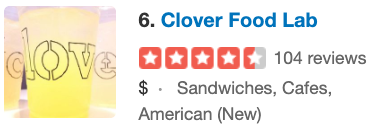 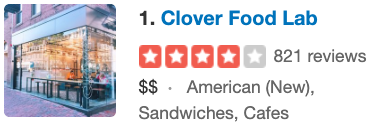 Longwood Medical
Harvard Square
19
Back to our example…
Let’s say that we are interested in the English Premier League (football/soccer) and want to build a model to predict a player’s market value.
Does age affect one’s market value?
Question
20
Example: Get the data
age
market value
name
position
club
Alexis Sanchez
Arsenal
28
LW
65
Mesut Ozil
AM
28
Arsenal
50
GK
Arsenal
7
35
Petr Cech
RW
Theo Walcott
Arsenal
28
20
CB
Laurent Koscielny
Arsenal
31
22
from www.transfermarkt.us
21
Example: Get the data
age
market value
name
position
club
Alexis Sanchez
Arsenal
28
LW
65
Mesut Ozil
AM
28
Arsenal
50
GK
Arsenal
7
35
Petr Cech
Credible/Trustworthy?
Possibly subjective market values?
Sampled data
RW
Theo Walcott
Arsenal
28
20
CB
Laurent Koscielny
Arsenal
31
22
from www.transfermarkt.us
22
Example
age
market value
name
position
club
Alexis Sanchez
Arsenal
28
LW
65
Mesut Ozil
AM
28
Arsenal
50
GK
Arsenal
7
35
Petr Cech
RW
Theo Walcott
Arsenal
28
20
CB
Laurent Koscielny
Arsenal
31
22
23
Example: Explore the Data
age
market value
name
position
club
Alexis Sanchez
Arsenal
28
LW
65
Mesut Ozil
AM
28
Arsenal
50
GK
Arsenal
7
35
Petr Cech
RW
Theo Walcott
Arsenal
28
20
CB
Laurent Koscielny
Arsenal
31
22
Does it contain the necessary information?
24
[Speaker Notes: So let’s go deeper]
Example: Explore the Data
age
market value
name
position
club
Alexis Sanchez
Arsenal
28
LW
65
Mesut Ozil
AM
28
Arsenal
50
GK
Arsenal
7
35
Petr Cech
RW
Theo Walcott
Arsenal
28
20
CB
Laurent Koscielny
Arsenal
31
22
Missing data? Imputation needed?
25
Example: Explore the Data
age
market value
name
position
club
Alexis Sanchez
Arsenal
28
LW
65
Mesut Ozil
AM
28
Arsenal
50
GK
Arsenal
7
35
Petr Cech
RW
Theo Walcott
Arsenal
28
20
CB
Laurent Koscielny
Arsenal
31
22
Are the data types okay (df.dtypes)? Should be casted?
26
[Speaker Notes: If it’s not homogeneous, then it would report that the data type is an object]
Example: Explore the Data
age
market value
name
position
club
Alexis Sanchez
Arsenal
28
LW
65
Mesut Ozil
AM
28
Arsenal
50
GK
Arsenal
7
35
Petr Cech
RW
Theo Walcott
Arsenal
28
20
CB
Laurent Koscielny
Arsenal
31
22
Are the values reasonable?  DataFrame.describe() …
27
Example: Explore the Data
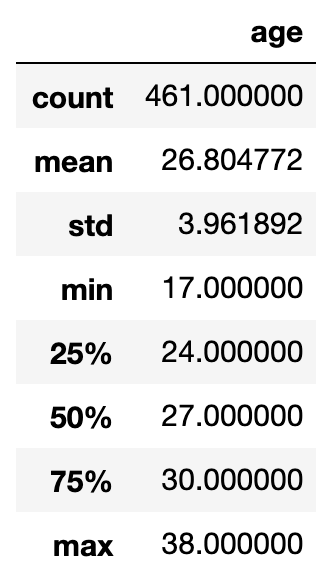 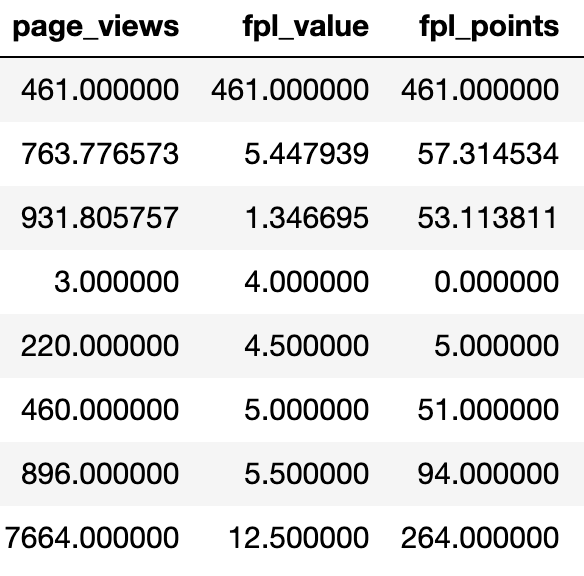 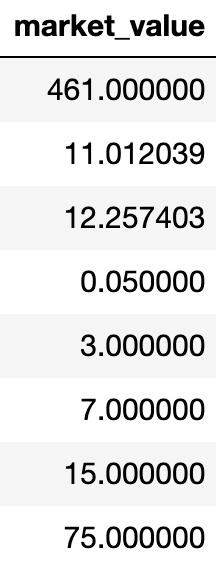 Are the values reasonable?  DataFrame.describe() …
28
Example: Explore the Data
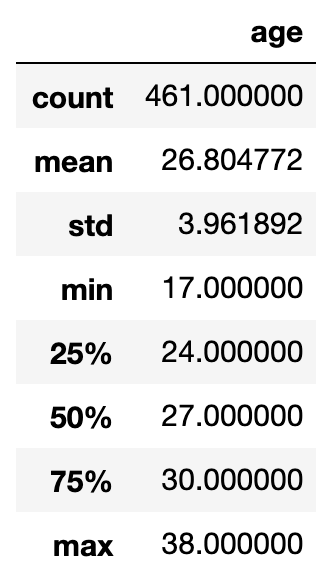 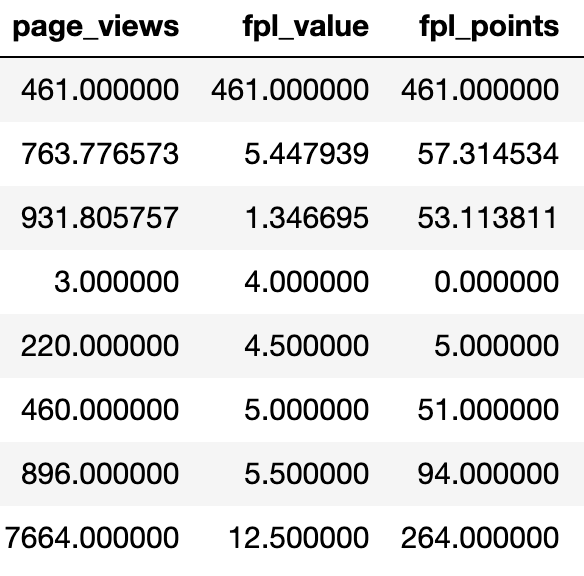 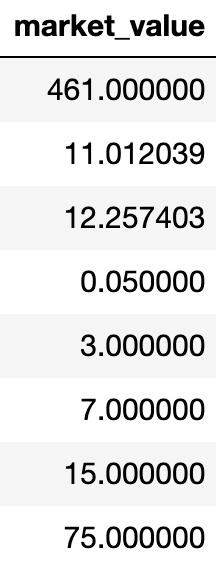 Summary statistics can only reveal so much
29
[Speaker Notes: The summary statistics just provide a very high-level snapshot of the data, whereas if we plot all of the data, it can allow us to see …. The big picture [horrible pun]]
Lecture Outline
Data Science Process Example
	Dataset considerations
		Comprehensive vs Sampled
		Biases
Visualization
	Exploration (EDA)
	Communication
30
Visualization
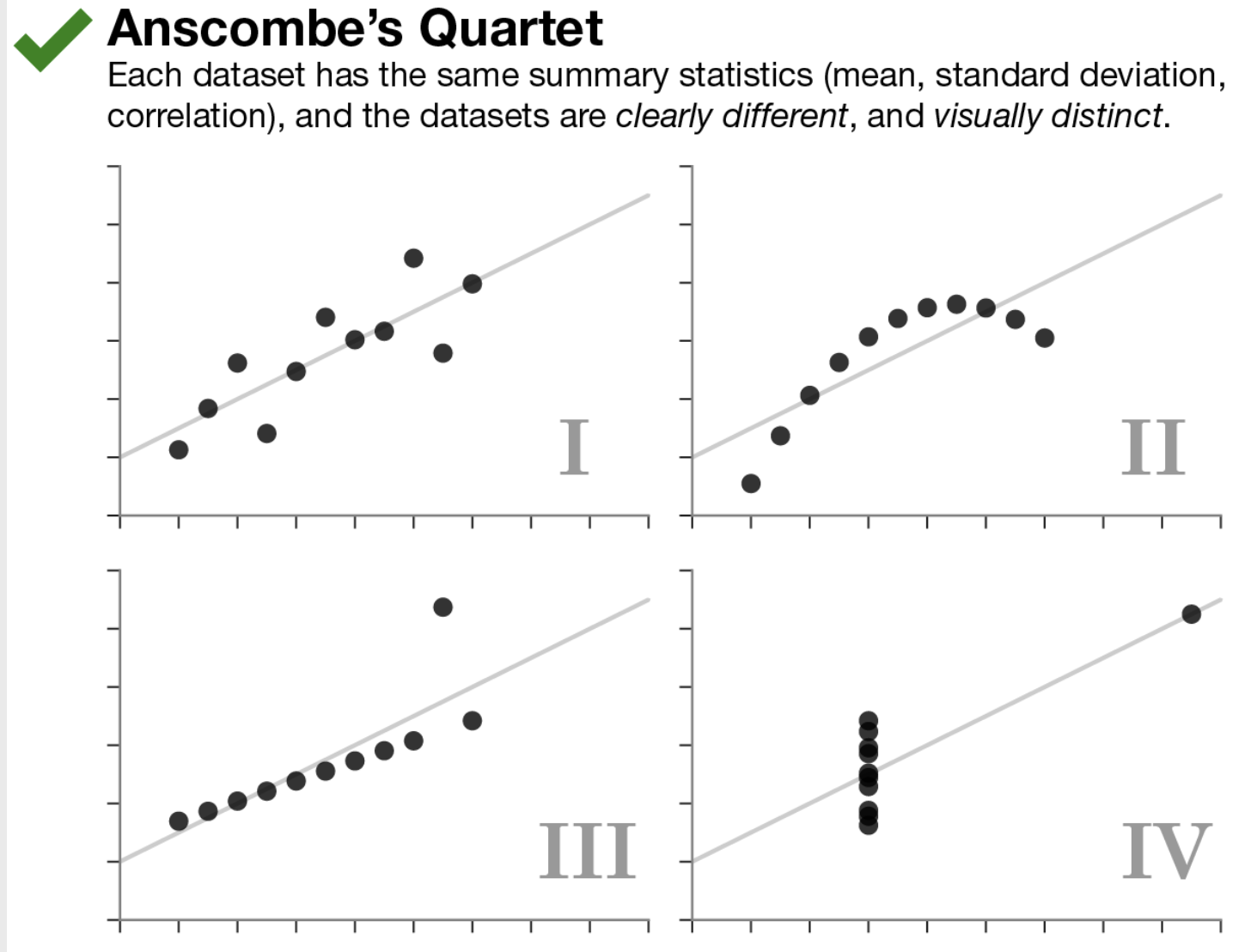 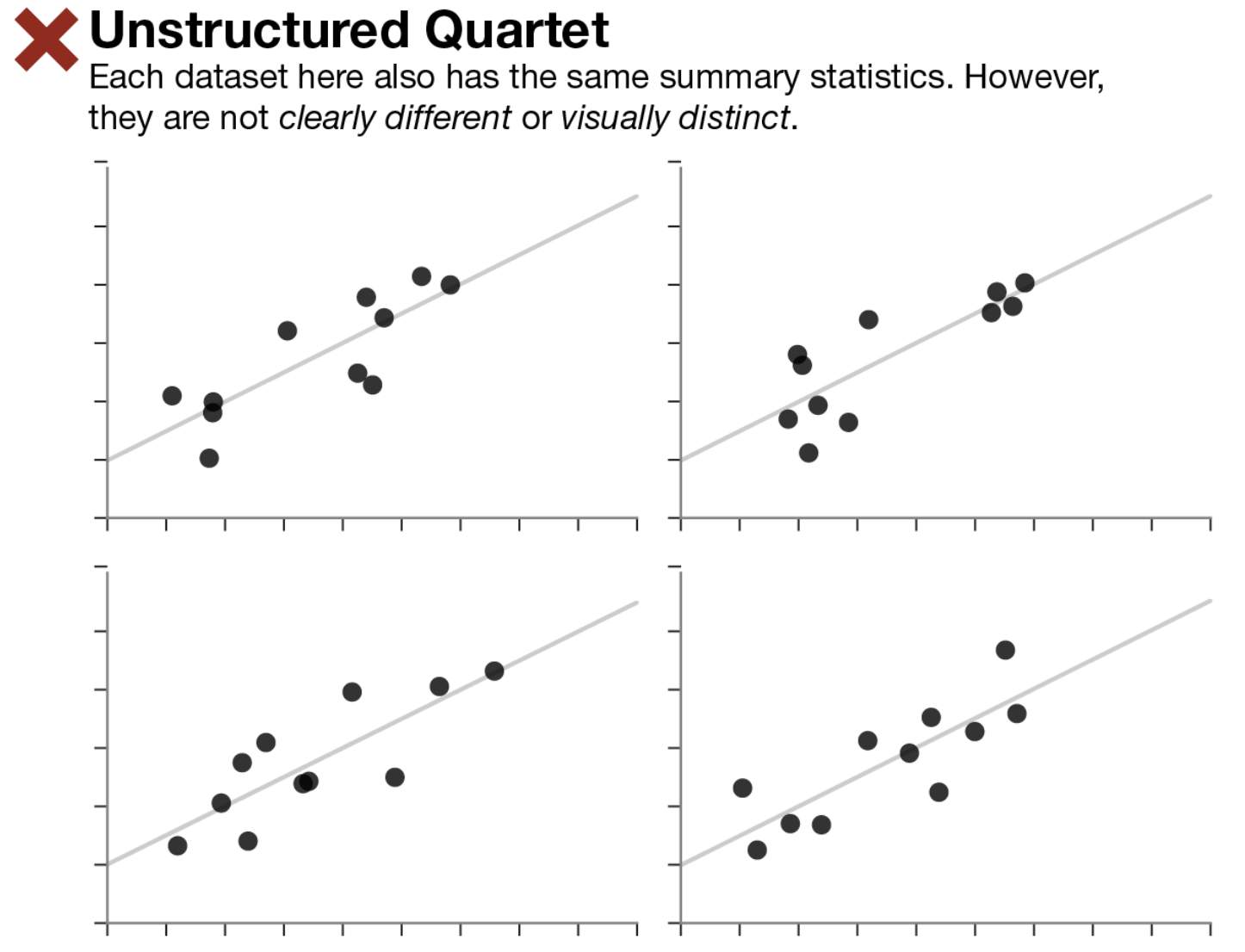 Same stats do not imply same graphs
Same graphs do not imply same stats
31
[Speaker Notes: Visualizations should supplement your data analysis. It’s not always better than looking at just the statistics; it’s added information.]
Visualization
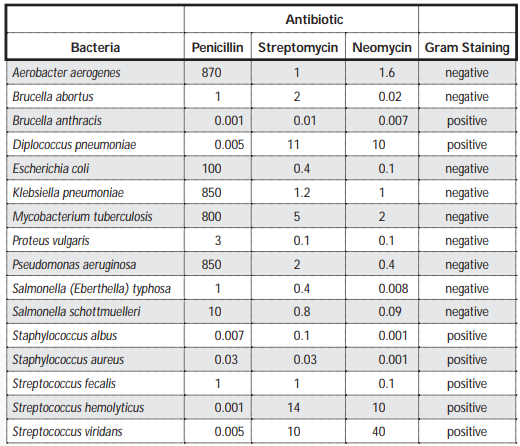 32
[Speaker Notes: Put dark purple dye on the bacteria – 
Decolorize it (put a solvent on it to remove the dye)
Some bacteria will bind to the dye (irreversibly so the dye cant wash off, others wont)
The ones that do bind to it are gram positive. The ones that don’t are pink and are called gram negative.
It tells you something about the structure of the cell wall.

Some antibiotics only work on gram positive or gram negative – so a main point of gram staining is that it’s a quick way of letting you know which types of bacteria it might be, and thus antibiotics may be effective]
Visualization
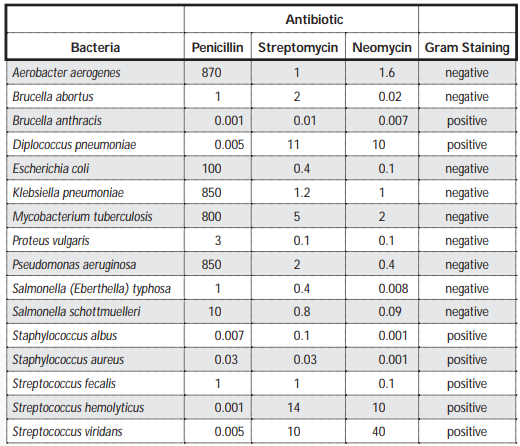 33
[Speaker Notes: Put dark purple dye on the bacteria – 
Decolorize it (put a solvent on it to remove the dye)
Some bacteria will bind to the dye (irreversibly so the dye cant wash off, others wont)
The ones that do bind to it are gram positive. The ones that don’t are pink and are called gram negative.
It tells you something about the structure of the cell wall.

Some antibiotics only work on gram positive or gram negative – so a main point of gram staining is that it’s a quick way of letting you know which types of bacteria it might be, and thus antibiotics may be effective]
Visualization
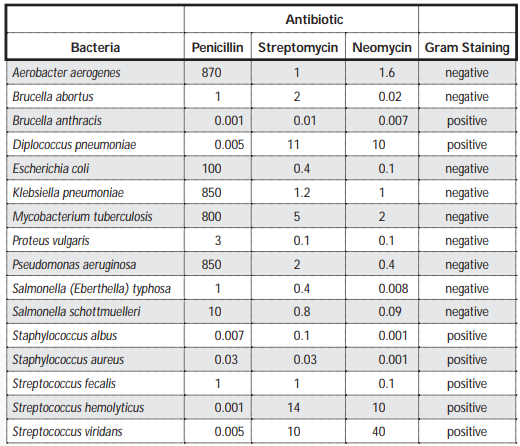 What are some questions we could ask?
34
Visualization
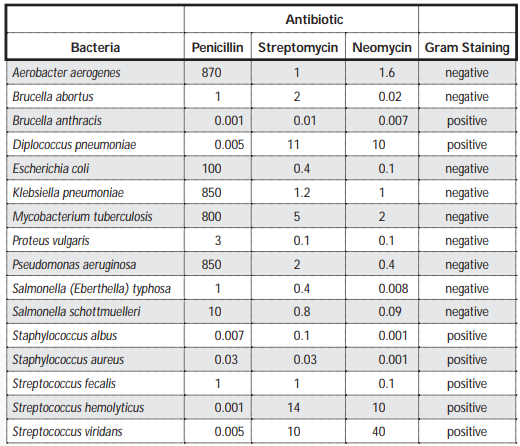 Q: How effective are the antibiotics?
35
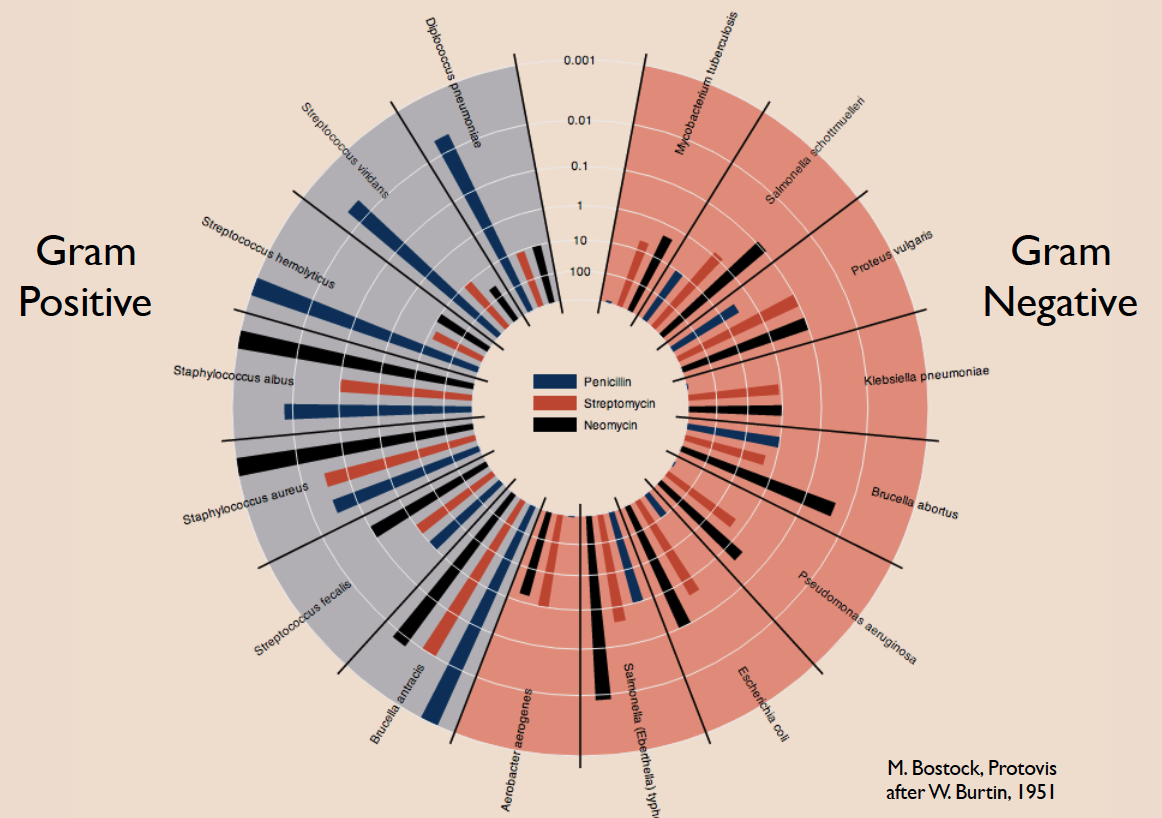 36
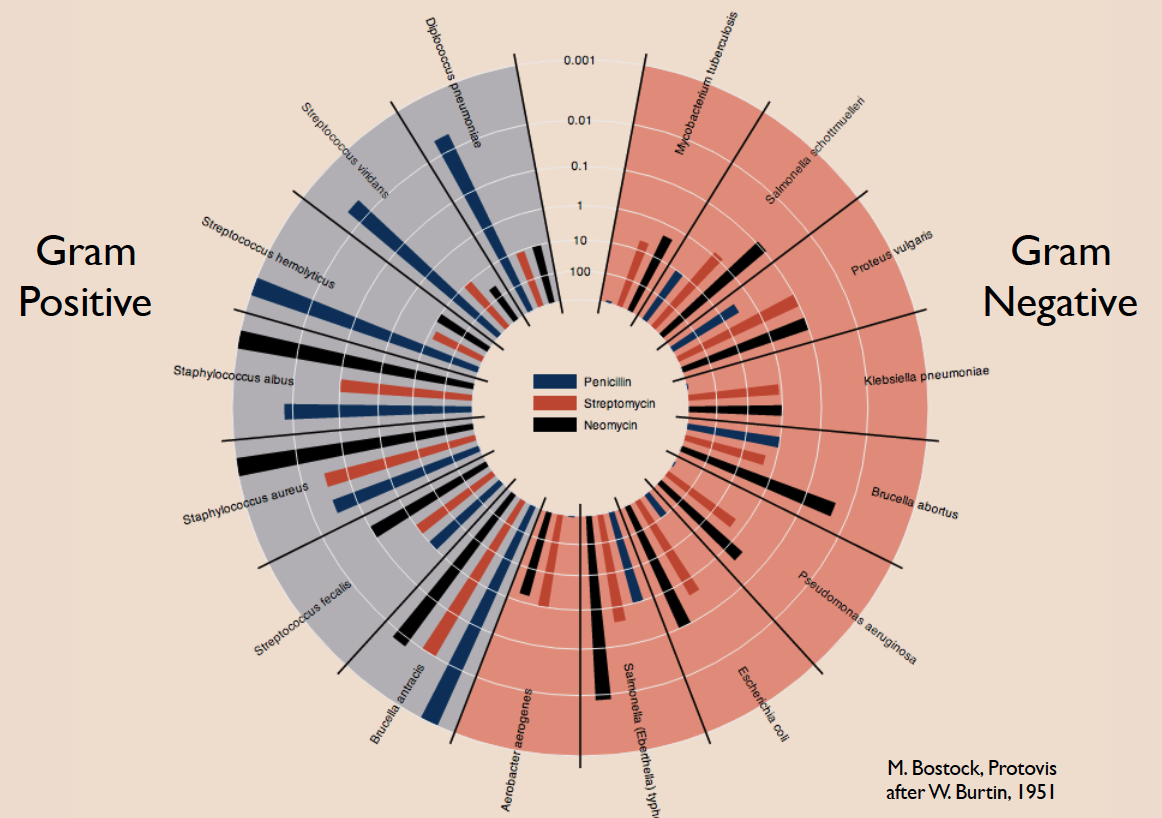 If bacteria is gram negative, Neomycin is most effective
If bacteria is gram positive, Penicillin & Neomycin are most effective
37
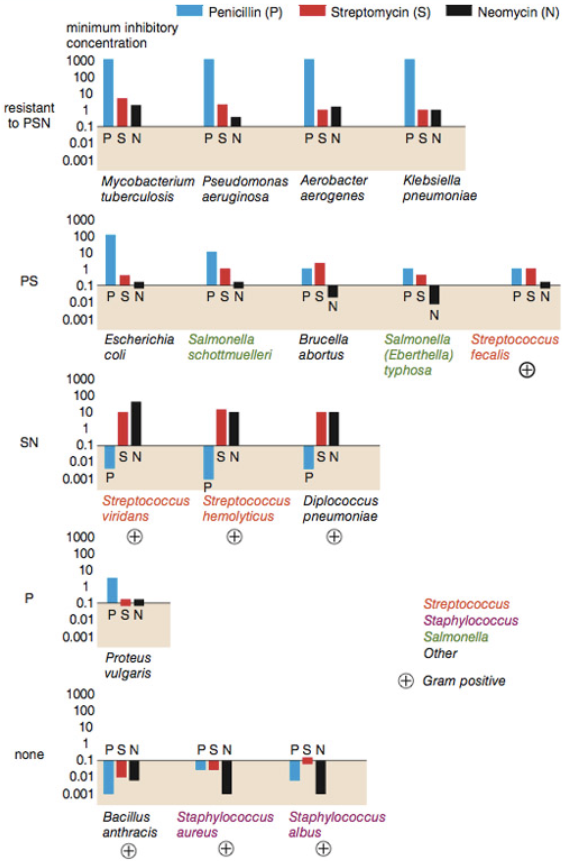 How do the bacteria compare?
Wainer & Lysen, “That’s funny...”
American Scientist, 2009
Adapted from Brian Schmotzer
38
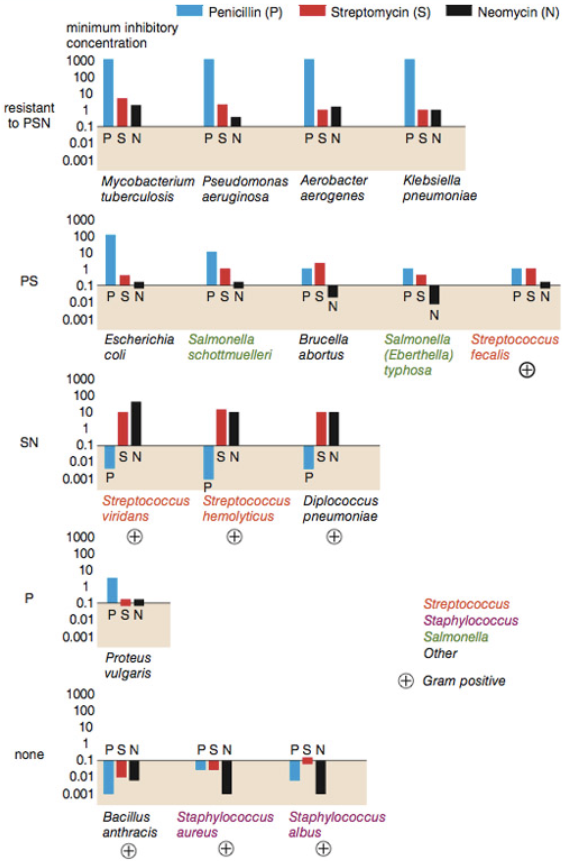 How do the bacteria compare?
Wainer & Lysen, “That’s funny...”
American Scientist, 2009
Adapted from Brian Schmotzer
39
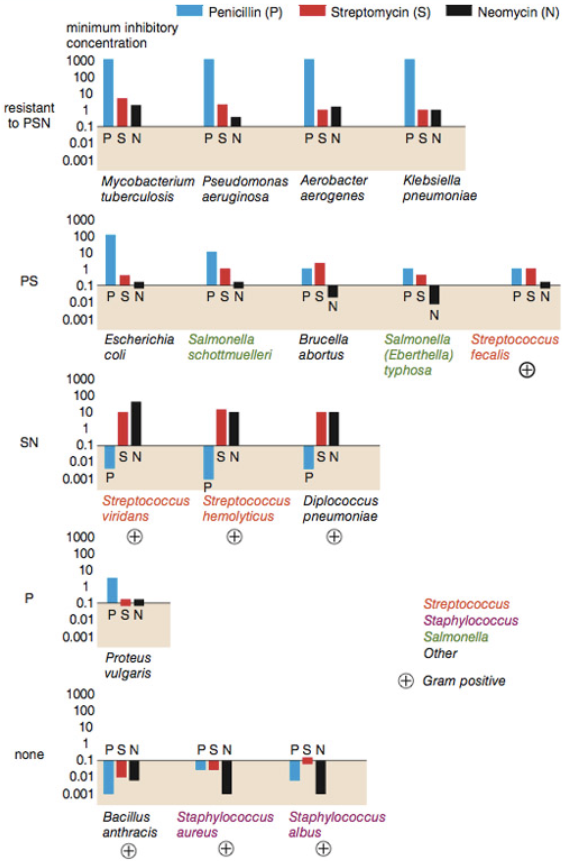 How do the bacteria compare?
Not a streptococcus! (realized ~30 years later)
Actually a streptococcus! (realized ~20 years later)
Wainer & Lysen, “That’s funny...”
American Scientist, 2009
Adapted from Brian Schmotzer
40
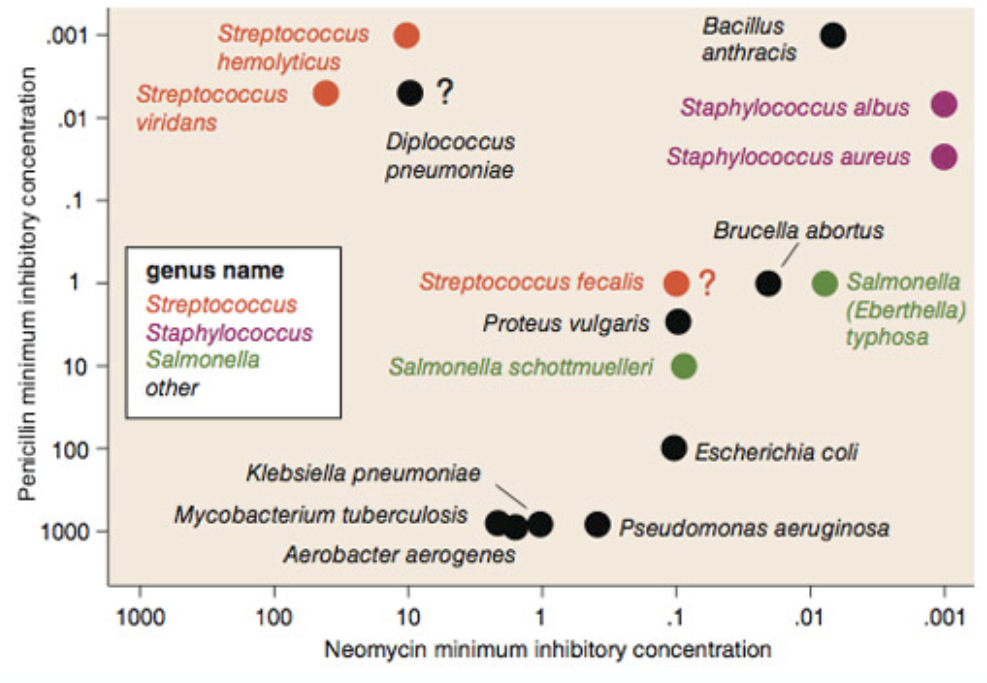 Wainer & Lysen, “That’s funny...”
American Scientist, 2009
41
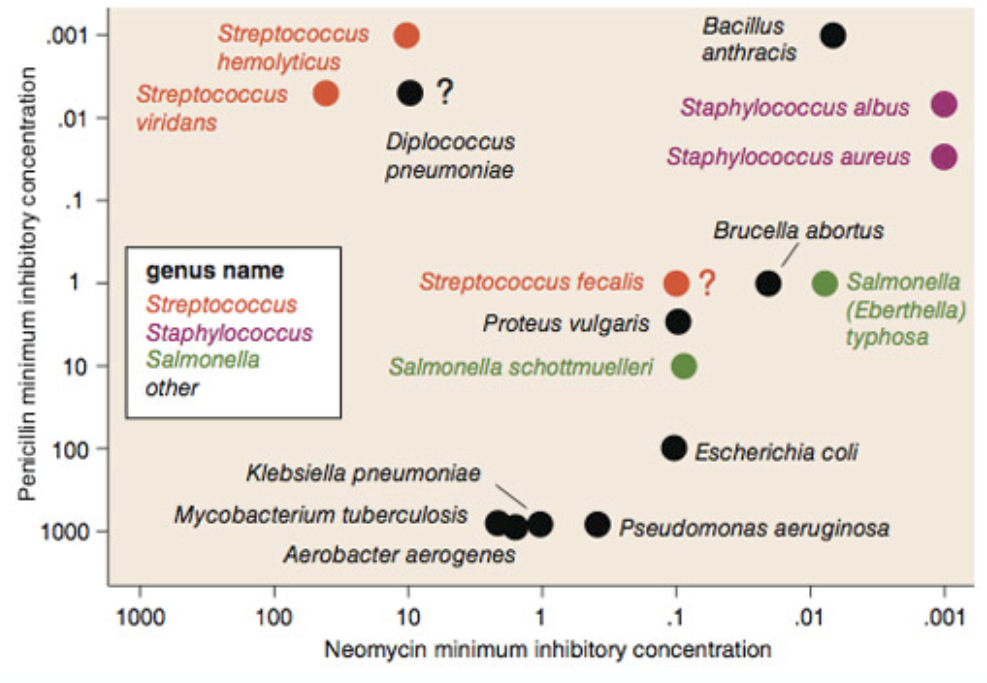 Wainer & Lysen, “That’s funny...”
American Scientist, 2009
42
Visualization
“The greatest value of a picture is when it forces us to notice what we never expected to see.”
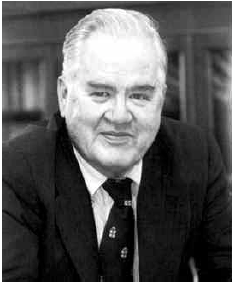 John Tukey
43
[Speaker Notes: The summary statistics just provide a very high-level snapshot of the data, whereas if we plot all of the data, it can allow us to see …. The big picture [horrible pun]]
Visualization Goals
Communicate (explanatory)
Present data and ideas
Explain and inform
Provide evidence and support
Influence and persuade
Analyze (exploratory)
Explore the data
Assess a situation
Determine how to proceed
Decide what to do
44
[Speaker Notes: When you’re exploring, you might have similar questions]
Visualization Goals
Communicate (explanatory)
Present data and ideas
Explain and inform
Provide evidence and support
Influence and persuade
Analyze (exploratory)
Explore the data
Assess a situation
Determine how to proceed
Decide what to do
You’re essentially communicating drafts to yourself
45
[Speaker Notes: When you’re exploring, you might have similar questions]
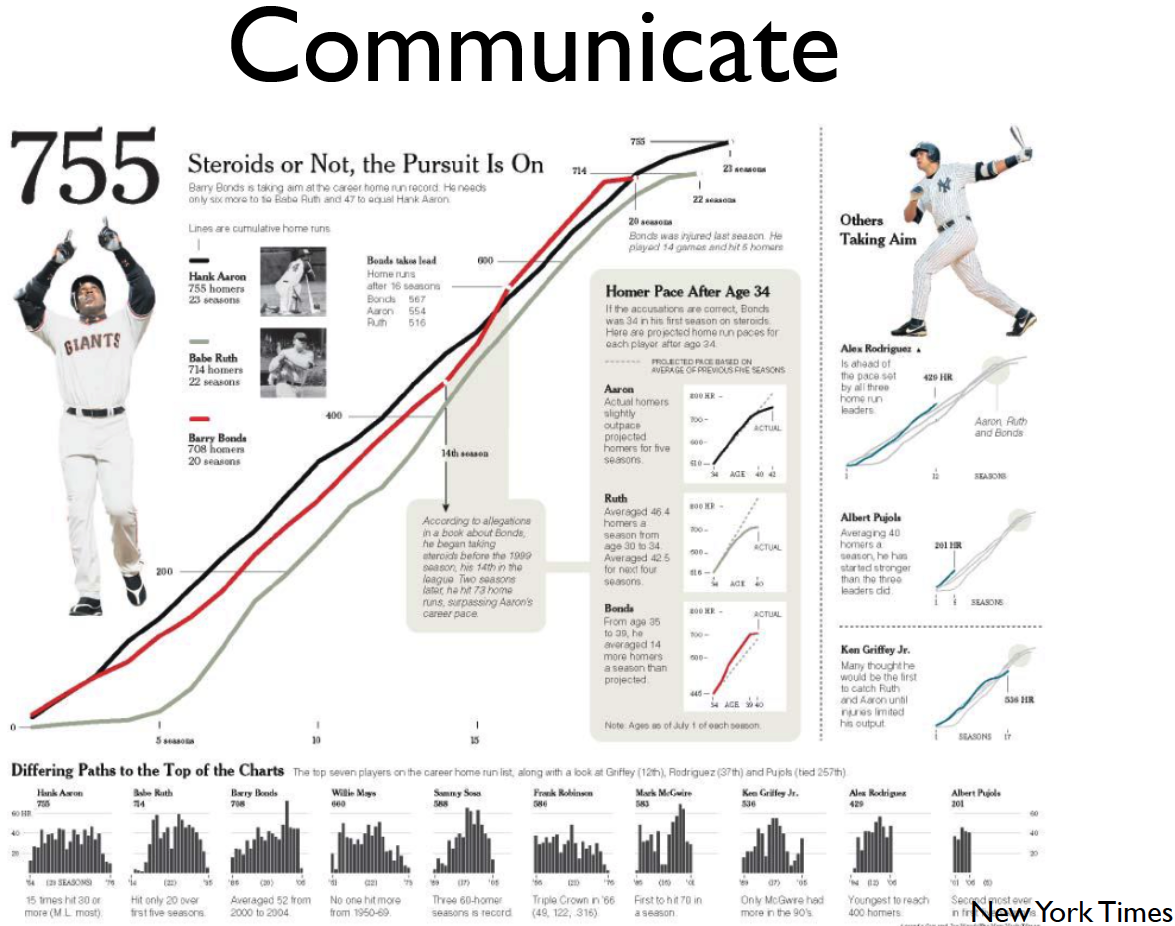 46
[Speaker Notes: When you’re exploring, you might have similar questions]
Explore
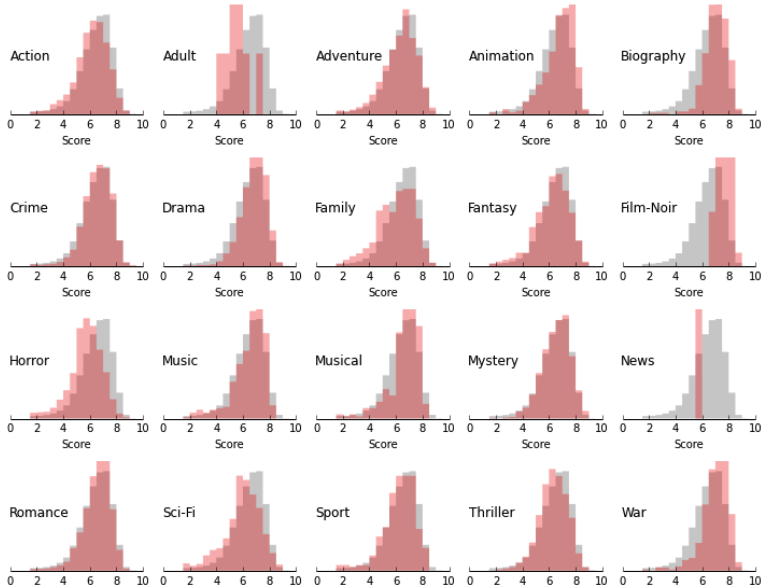 47
[Speaker Notes: When you’re exploring, you might have similar questions]
Not Effective
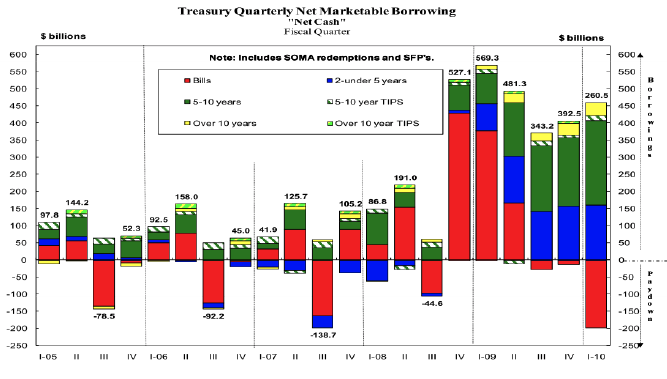 48
[Speaker Notes: When you’re exploring, you might have similar questions]
Not Effective
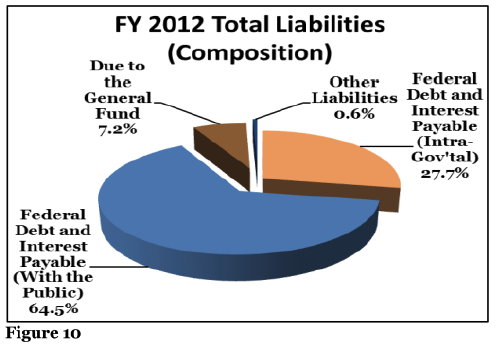 49
[Speaker Notes: When you’re exploring, you might have similar questions]
Not Effective
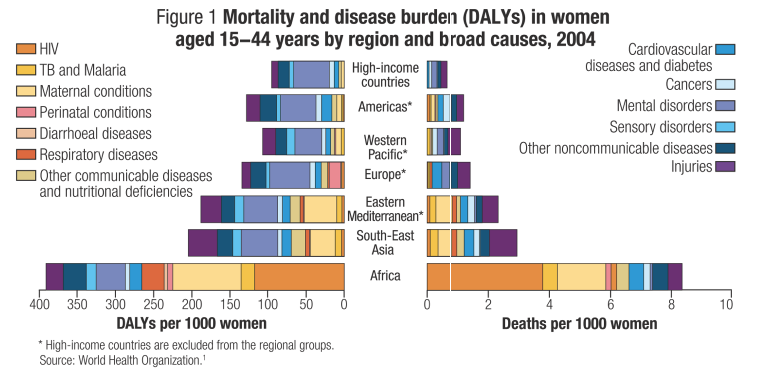 50
[Speaker Notes: When you’re exploring, you might have similar questions]
Not Effective
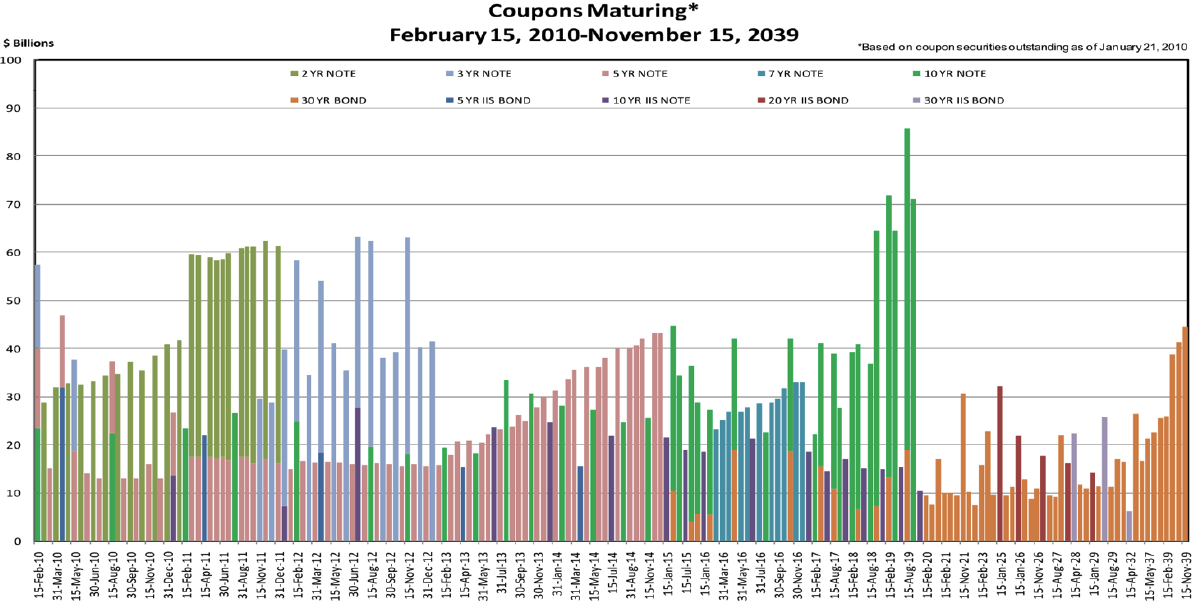 51
[Speaker Notes: When you’re exploring, you might have similar questions]
Not Effective
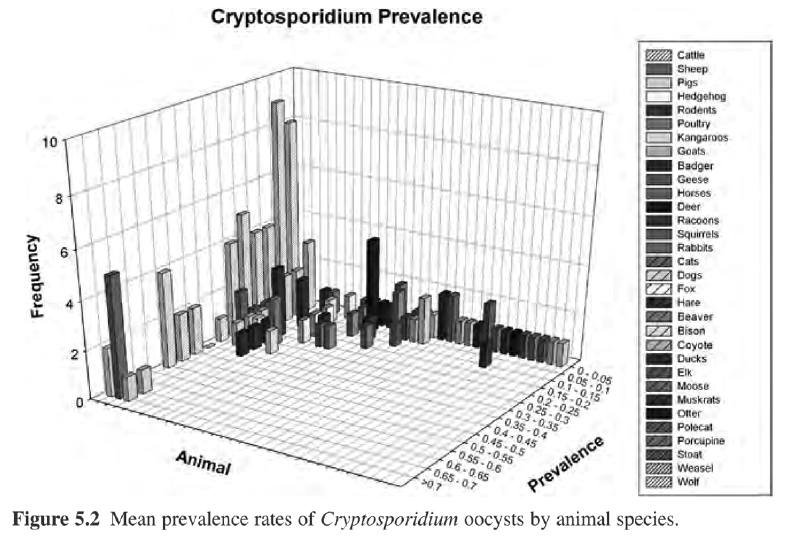 52
[Speaker Notes: When you’re exploring, you might have similar questions]
Visualization
Let’s say that we are interested in the English Premier League (football/soccer) and want to build a model to predict a player’s market value.
Does age affect one’s market value?
Question
What type of visualization would help us explore this question?
53